Consensus,     FLP, and Paxos
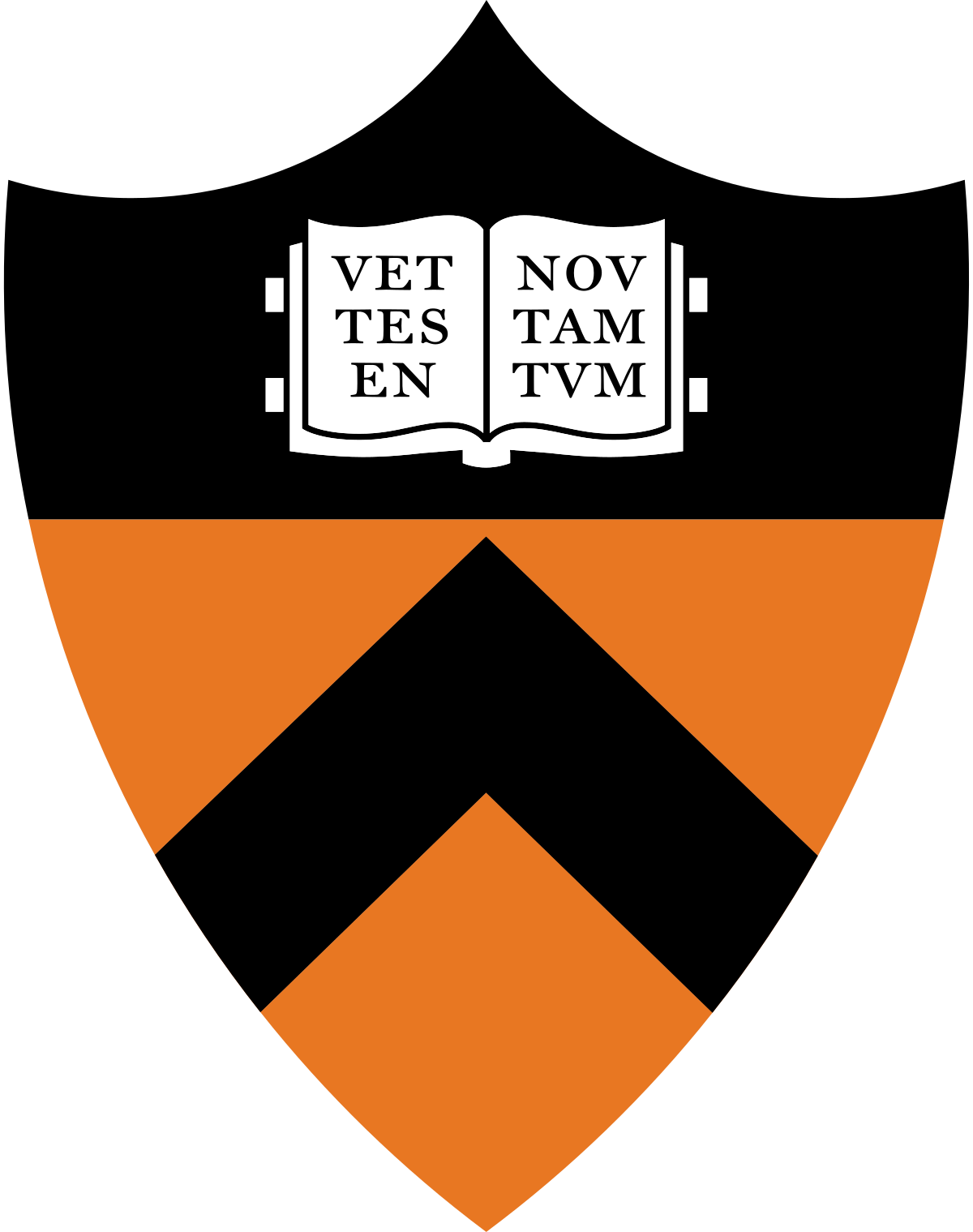 COS 418: Distributed Systems
Lecture 10

Wyatt Lloyd
Recall the use of Views
Let different replicas assume role of primary over time
System moves through a sequence of views
How do the nodes agree on view / primary?
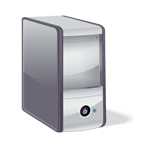 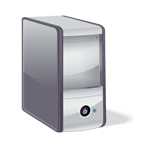 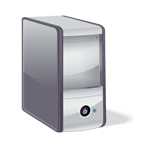 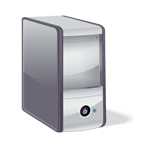 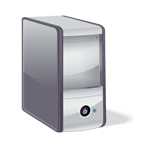 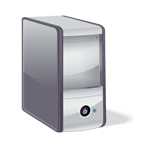 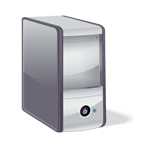 P
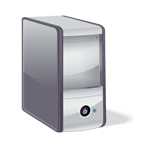 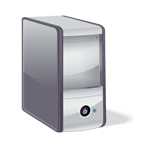 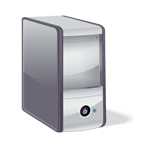 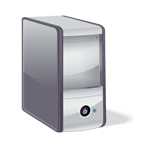 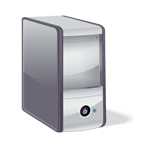 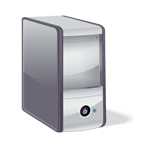 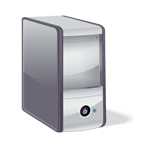 View #3
P
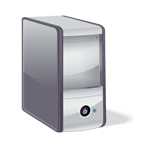 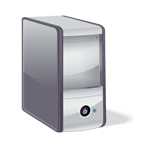 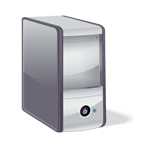 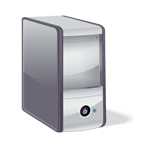 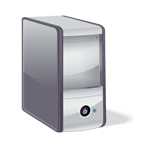 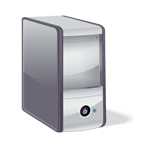 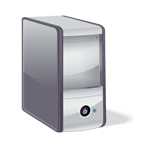 View #1
P
View #2
2
[Speaker Notes: Moving between views appeared simple in the last lecture … but we have to get all the nodes to agree on what the current view is…]
Consensus
Definition:
A general agreement about something 
An idea or opinion that is shared by all the people in a group
Consensus
Given a set of processors, each with an initial value:
Termination: All non-faulty processes eventually decide on a value
Agreement: All processes that decide do so on the same value 
Validity: The value that has been decided must have proposed by some process
Consensus Used in Systems
Group of servers attempting:
Make sure all servers in group receive the same updates in the same order as each other 
Maintain own lists (views) on who is a current member of the group, and update lists when somebody leaves/fails 
Elect a leader in group, and inform everybody
Ensure mutually exclusive (one process at a time only) access to a critical resource like a file
5
Can We Achieve Consensus?
Defining Our System Model
Network model:
Synchronous (time-bounded delay) or asynchronous (arbitrary delay)
Reliable or unreliable communication

Node failures:
Crash (correct/dead) or Byzantine (arbitrary) 

(Left options indicate an “easier” setting.)
7
Defining Our System Model
Network model:
Synchronous (time-bounded delay) or asynchronous (arbitrary delay)
Reliable or unreliable communication

Node failures:
Crash (correct/dead) or Byzantine (arbitrary) 

(Left options indicate an “easier” setting.)
8
Consensus is Impossible
“FLP” Result
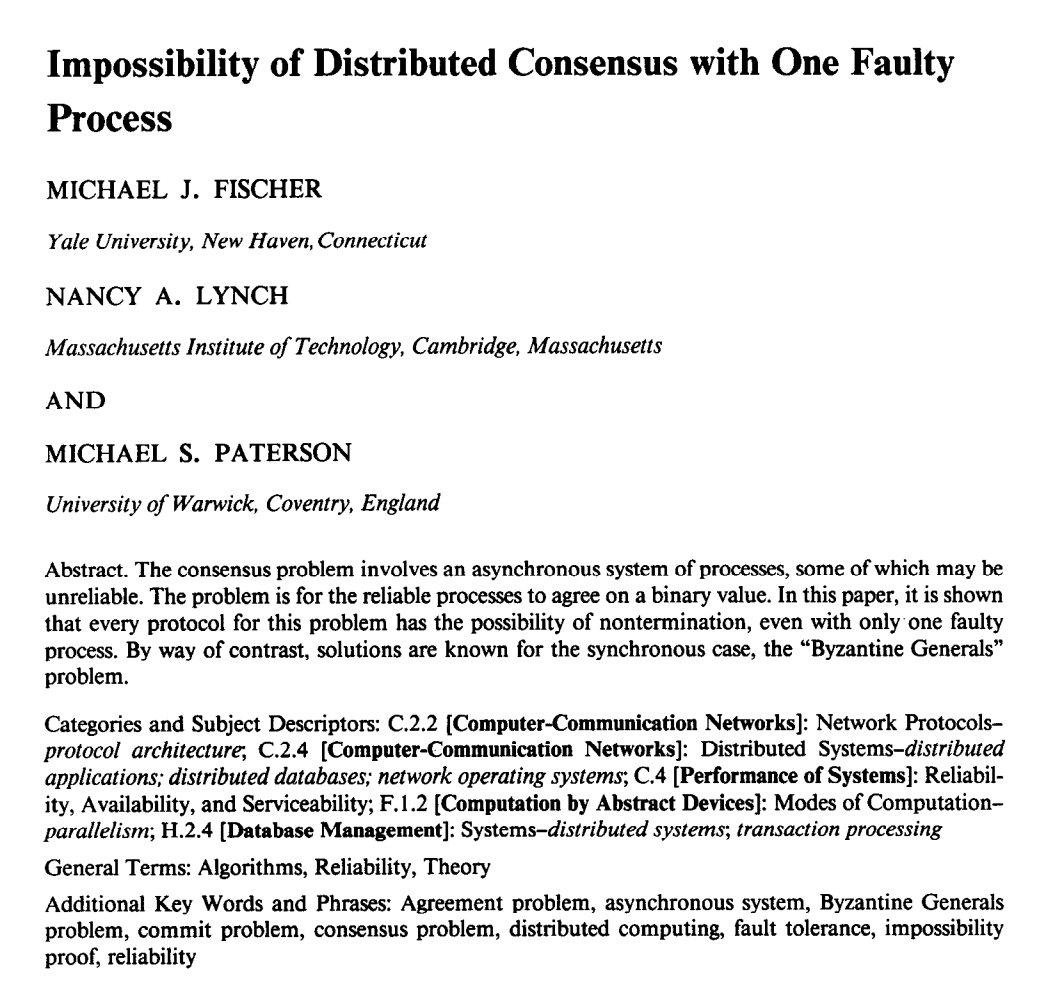 No deterministic      1-crash-robust consensus algorithm exists with asynchronous communication
10
FLP’s Weak Assumptions
Only 1 failure
 Also impossible for more failures

For “weak” consensus (only some process needs to decide, not all)
 Also impossible for real consensus

For reliable communication
 Also impossible for unreliable communication

For only two states: 0 and 1
 Also impossible for more failures

For crash failures
 Also impossible for Byzantine failures
11
FLP’s Strong Assumptions
Deterministic actions at each node

Asynchronous network communication

All “runs” must eventually achieve consensus
[Speaker Notes: These are all we need to show this is impossible]
Main Technical Approach
Initial state of system can end in decision “0” or “1”
Consider 5 processes, each in some initial state
[ 1,1,1,1,1 ]   →  1 
[ 1,1,1,1,0 ]   →  ? 
[ 1,1,1,0,0 ]   →  ? 
[ 1,1,0,0,0 ]   →  ? 
[ 1,0,0,0,0 ]   →  0
Must exist two configurations here which differ in decision
13
Main Technical Approach
Initial state of system can end in decision “0” or “1”
Consider 5 processes, each in some initial state
[ 1,1,1,1,1 ]   →  1 
[ 1,1,1,1,0 ]   →  1 
[ 1,1,1,0,0 ]   →  1
[ 1,1,0,0,0 ]   →  0 
[ 1,0,0,0,0 ]   →  0
Assume decision differs between these two processes
14
Main Technical Approach
Goal:  Consensus holds in face of 1 failure


 
[ 1,1,0,0,0 ]   → 
[ 1,1,1,0,0 ]   →
One of these configurations must be “bi-valent”
Both futures possible
1 | 0
0
15
[Speaker Notes: There exists some initial state where the result is not predetermined.]
Main Technical Approach
Goal:  Consensus holds in face of 1 failure


 
[ 1,1,0,0,0 ]   → 
[ 1,1,1,0,0 ]   →   

Inherent non-determinism from asynchronous network
Key result:  All bi-valent states can remain in bi-valent states after performing some work
One of these configurations must be “bi-valent”
Both futures possible
1 | 0
0
16
Staying Bi-Valent Forever
System thinks process p failed, adapts to it…
But no, p was merely slow, not failed…(Can’t tell the difference between slow and failed.)
System think process q failed, adapts to it…
But no, q was merely slow, not failed…
Repeat ad infinitum …
[Speaker Notes: This is the intuition behind the proof. The actual argument is too confusing to present, because it appears in a proof by contradiction. And thus relies on behavior that will only definitely happen in the world of the contradiction, which is not real.]
Consensus is Impossible
But, we achieve consensus all the time…
FLP’s Strong Assumptions
Deterministic actions at each node
Randomized algorithms can achieve consensus

Asynchronous network communication
Synchronous or even partial synchrony is sufficient

All “runs” must eventually achieve consensus
In practice, many “runs” achieve consensus quickly
In practice, “runs” that never achieve consensus happen vanishingly rarely
Both are true with good system designs
[Speaker Notes: These are all we need to show this is impossible]
Consensus is Possible
With Paxos!
Consensus
Given a set of processors, each with an initial value:
Termination: All non-faulty processes eventually decide on a value  Good thing that eventually should happen
Agreement: All processes that decide do so on the same value  Bad thing that should never happen
Validity: The value that has been decided must have proposed by some process  Bad thing that should never happen
Safety vs. Liveness Properties
Safety (bad things never happen)



Liveness (good things eventually happen)
Paxos
Safety
Only a single value is chosen
Only chosen values are learned by processes 
Only a proposed value can be chosen
Liveness
Some proposed value eventually chosen if fewer than half of processes fail
If value is chosen, a process eventually learns it
agreement
validity
termination
Paxos’s Safety and Liveness
Paxos is always safe

Paxos is very often live
But not always live
Roles of a Process
Three conceptual roles
Proposers propose values
Acceptors accept values, where a value is chosen if a majority accept
Learners learn the outcome (chosen value)

In reality, a process can play any/all roles
25
Strawmen
3 proposers, 1 acceptor
Acceptor accepts first value received
No liveness with single failure
3 proposers, 3 acceptors
Accept first value received, acceptors choose common value known by majority
But no such majority is guaranteed
26
[Speaker Notes: No liveness w/ 1 failure -> need multiple acceptorsNo majority guaranteed -> need acceptors to be capable of accepting multiple values]
Paxos
Each acceptor accepts multiple proposals
Hopefully one of multiple accepted proposals will have a majority vote (and we determine that)
If not, rinse and repeat (more on this)

How do we select among multiple proposals?
Ordering: proposal is tuple (proposal #, value) = (n, v)
Proposal # strictly increasing, globally unique
Globally unique?
Trick: set low-order bits to proposer’s ID
27
Paxos Protocol Overview
Proposers:
Choose a proposal number n
Ask acceptors if any accepted proposals with na < n
If existing proposal va returned,                 propose same value (n, va)
Otherwise, propose own value (n, v)
Note altruism: goal is to reach consensus, not “win”

Accepters try to accept value with highest proposal n

Learners are passive and wait for the outcome
28
Paxos Phase 1
Proposer:
Choose proposal number n, send <prepare, n> to acceptors
Acceptors:
If n > nh
nh = n     ← promise not to accept any new proposals n’ < n
If no prior proposal accepted
Reply < promise, n, Ø >
Else 
Reply < promise, n, (na , va)  >
Else
Reply < prepare-failed >
29
Paxos Phase 2
Proposer:
If receive promise from majority of acceptors, 
Determine va returned with highest na, if exists
Send  <accept, (n, va || v)>  to acceptors
Acceptors:
Upon receiving (n, v),  if n ≥ nh,
Accept proposal and notify learner(s)
na = nh = n
va = v
30
Paxos Phase 3
Learners need to know which value chosen
Approach #1
Each acceptor notifies all learners
More expensive
Approach #2
Elect a “distinguished learner”
Acceptors notify elected learner, which informs others
Failure-prone
31
Paxos:  Well-behaved Run
1
1
1
1
1
2
2
2
decide 
v1
<accept, 
(1,v1)>
.
.
.
.
.
.
.
.
.
<prepare, 1>
<promise, 1>
n
n
n
<accepted, (1 ,v1)>
32
Paxos is Safe
Intuition:  if proposal with value v chosen, then every higher-numbered proposal issued by any proposer has value v.
Majority of acceptors accept (n, v): 
v is chosen
Next prepare request with proposal n+1
33
Race Condition Leads to Liveness Problem“FLP Scenario”
Process 0
Process 1
Completes phase 1 with proposal n0
Starts and completes phase 1 with proposal n1 > n0
Performs phase 2, acceptors reject
Restarts and completes phase 1 with proposal n2 > n1
Performs phase 2, acceptors reject
… can go on indefinitely …
34
Paxos Summary
Described for a single round of consensus
Proposer, Acceptors, Learners
Often implemented with nodes playing all roles
Always safe
Quorum intersection
Often live
“FLP Scenario” prevents it from always being live
Acceptors accept multiple values
But only one value is ultimately chosen
Once a value is accepted by a majority it is chosen
Flavors of Paxos
Terminology is a mess

Paxos loosely, and confusingly defined…

We’ll stick with
Basic Paxos
Multi-Paxos
[Speaker Notes: The terminology around Paxos is a mess:
Phase 1, Phase 2, Phase 3
Prepare, Accept, Learn
Prepare, Accept, Commit
1-phase paxos, 2-phase paxos,…

We’ll stick with this]
Flavors of Paxos: Basic Paxos
Run the full protocol each time
e.g., for each slot in the command log

Takes 2 rounds until a value is chosen

“FLP Scenario” is dueling proposers
Flavors of Paxos: Multi-Paxos
Elect a leader and have them run the 2nd phase directly
e.g., for each slot in the command log
Leader election uses Basic Paxos

Takes 1 round until a value is chosen
Faster than Basic Paxos

“FLP Scenario” is dueling proposers during leader election
Rarer than Basic Paxos

Used extensively in practice!
[Speaker Notes: Very similar to Viewstamped Replication, invented concurrently]
Consensus Takeaways
Consensus: Terminating agreement on a valid proposal

Consensus is impossible to always achieve
FLP result

Consensus is possible to achieve in practice
With Multi-Paxos
Mostly happens in a single round to the nearest quorum
Sometimes takes a single round to a further quorum
Rarely takes multiple rounds to elect a new leader and for that node to get the request accepted
Runs exist where no new leader is ever elected